Results and recommendations from the consultative engagement on the visible minority concept
Spring 2024
Diversity and Sociocultural Statistics
Statistics Canada
Presentation outline
Early findings and recommendations from the consultative engagement on the visible minority concept
The testing approach for Census 2026
Proposed derived variable to replace “visible minorities”
Next steps
1
Ethnocultural questions in the Canadian census over time
5
2
Key concepts in immigration and ethnocultural diversity in Canada: 2021 Census
3
For more information, please refer to the 2016 Census dictionary.
Various data sources are used to measure and take into account the cultural, ethnic, linguistic and religious diversity and pluralism in Canada
4
Recommendations of the Employment Equity Act Review Task Force related to the “visible minority” concept
Replacing "visible minority" with "racialized worker.“
One element of justification was that StatCan currently uses the term “racialized.”
Creation of a separate employment equity group for Black workers considering the historical legacies of slavery and segregation in Canada.
Creation of an Employment Equity Data Steering Committee under the Employment Equity Act framework, consisting of senior government officials.
5
Measuring population group/visible minorities for employment equity purposesHarmonized question on population groups – Census and most surveys
Benefits
Meets the requirements of the Employment Equity Act
Enables the identification of groups that are otherwise difficult to identify
Used to derive standard variables: Visible minority / Population group
Comparability over time and with different data sources (Census, LFS, GSS, etc.) in Canada
Neutral question (no reference to sensitive terms: "visible minority,” "race,” "racial group,” “racialized group,” etc.)
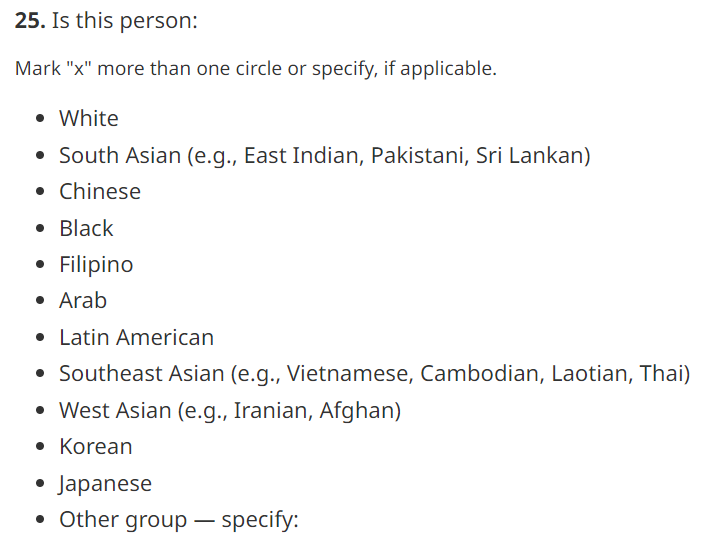 6
The consultative engagement on the visible minority concept: activities and timeline
Over 450 participants
Over 230 responses
7
Terminology
What we heard
Proposed recommendation: Change “visible minorities” for “racialized groups” to align with the recommendations of the Employment Equity Act Review Task Force
9
Categories
What we heard
Proposed recommendation: Modify the categories to ensure relevance while retaining comparability and data quality
Add a First Nations, Métis, or Inuk (Inuit) category and remove the skip pattern with previous question on Indigenous identity
Develop a testing strategy to evaluate the impact of modifying certain categories, notably “West Asian,” “Arab,” and “Latin American”
10
Purpose of data
What we heard
Proposed recommendation: Expand statistical programs to measure racism and discrimination by developing new questions to our current social surveys and through the advancement of a conceptual framework for operationalizing a measure of racism and discrimination with relevant indicators to better understand equity, diversity and inclusion.
11
Presenting data
What we heard
Proposed recommendation: Provide flexibility to meet various data needs by deriving more than one variable with the data collected through the Census question (racialized groups, populations groups, multiple responses variable, and crosstabulations).
12
Harmonized question on population groups – Census and most surveys
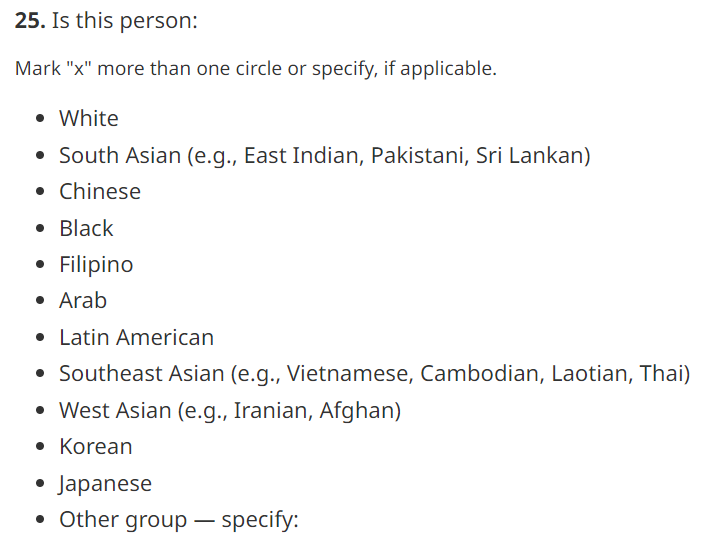 Currently, an individual identifying as First Nations, Métis, or Inuk (Inuit) to the previous question on Indigenous identity skips this question.
13
Question for the 2024 Census test
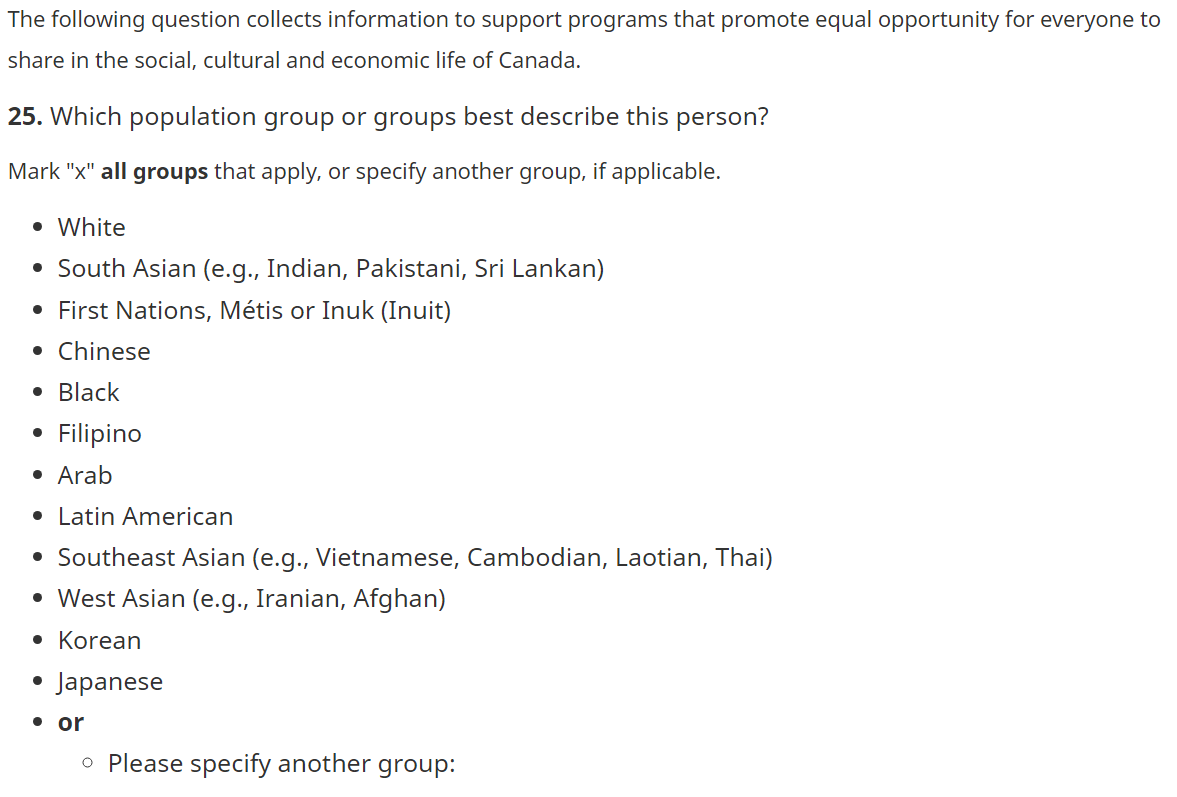 Continuity:
The question remains neutral (no mention of sensitive terminology
Categories remain for historical comparability and in accordance to Employment Equity Act operational definitions

Changes:
Inclusion of a First Nations, Métis or Inuk (Inuit) category and removal of the skip pattern with previous question on Indigenous identity
Wider preamble (beyond Employment Equity Act)
More specific question
14
Racialized groups
South Asian
Chinese
Black
Filipino
Arab
Latin American
Southeast Asian
West Asian
Korean
Japanese
Multiple racialized groups
Racialized groups n.i.e.
First Nations, Métis or Inuk (Inuit)
White
Other groups n.i.e.
For dissemination: the proposed “racialized groups” variable
Mostly comparable with the current “Visible minorities” variable
“Not a visible minority” broken in separate categories for “First Nations, Métis, or Inuk (Inuit),” “white,” and “Other groups, n.i.e.”
Two other variables will present detail for multiple responses (Population group variable, and a multiple responses variable) and data tables will cross with place of birth of parents.
15
The pathway to revisiting the visible minority standard for Census 2026
The final report for the Consultative Engagement on the Visible Minority Concept will be published in June 2024
16
Thank you for your attention! Your comments are precious.
17